The Dizzy Patient:An Approach to the Work Up and Management of Vertigo
Ellen Baxter, DO, FAAOA
Promedica Physicians ENT
Otolaryngology and Facial Plastic Surgery
I have no financial disclosures
OBJECTIVES
Identify the differential diagnosis for the dizzy patient
Form a systematic approach to narrowing the differential diagnosis
Create a diagnostic and treatment approach for your patient
The Problem
Dizzy 
Let’s consider the definition
1:  Foolish, silly
2:		a :  having a whirling sensation in the head with a 	tendency to fall 
		b :  mentally confused 
3:		a :  causing giddiness or mental confusion <dizzy 	heights> 
		b :  caused by or marked by giddiness 

						merriam-webster.com
Dizzy Definition Cont…
1:		Having or involving a sensation of spinning 	around and losing one’s balance
2:		silly but attractive
3:		feel unsteady, confused, or amazed
						oxforddictionaries.com

1:		feeling faint or lightheaded to feeling weak or 	unsteady
						Mayoclinic definition
The Problem
The problem is, there’s no precise meaning or consistency to the word DIZZY.
Yet, all your patients will use it.
THE PROBLEM
DIZZINESS
Why does this symptom cause us such anxiety?

Let’s consider the differential diagnosis.
DIFFERENTIAL DIAGNOSIS
Benign paroxysmal positional vertigo
Vestibular neuritis
Labyrinthitis
Meniere’s Disease
Migraine with vertigo
Vertebrobasilar  insufficiency
CVA
Migraine
Hypertension
Hypotension
Cardiac arrhythmias
Carotid artery disease
Multiple sclerosis
Parkinson’s Disease
Diabetic neuropathy
Brain Tumor
Cervical spondylosis
Neuropathy
Poor eye sight
Prescription drug use
Illicit drug use
Myocardial  infarction
Cardiomyopathy
Aortic stenosis
Hypoxia
Dehydration
Hypoglycemia
Dementia
Menopause
Arteriosclerosis
DIFFERENTIAL DIAGNOSIS
Perilymphatic fistula
Herpes Zoster Oticus
Ototoxicity
Otitis Media
Semicircular Canal Dehiscence
Chiari malformation
Encephalitis
Trauma
Herpes Simplex
Mastoiditis
Meningitis
Subarachnoid Hemorrhage
Subdural Hematoma
Toxicity (Carbon Monoxide)
Anxiety
Hyperventilation
Orthostatic hypotension
Anemia
Acoustic Neuroma
Concussion
Panic disorder
Endocrine disorders
Labyrinthine concussion
Cholesteatoma
Metastasis to brain
TIA
Otosyphillis
Wernicke Encephalopathy
Differential Diagnosis
You would have to entertain all of the previous diagnoses to work up a chief complaint of dizziness.

How can we effectively narrow the DD?
The approach
How to narrow this DD
History is KEY!
Feel free to steal this phrase…
“Describe to me what happens to you and DON’T use the word DIZZY.”

Don’t be afraid to be a stickler on this one.  It will be your most valuable piece of information.
The approach
Additional history
When did it start?
Get the approximate onset but also any possible related factors such as trauma, new meds, surgeries, new environment, social stressors, etc.
How long does it last? (sec, min, hours, days)
How often does it happen?
What are you doing when it happens?
Is there anything you know you can do to make it better or worse?
The approach
Find out any associated symptoms such as…
Ringing in the ears
Decrease in hearing
Headache
Feeling cold or clammy
Difficulty articulating
Numbness or tingling of extremities
The approach
Dissect out their description of dizziness.  It will most likely match one of the following.
Vertigo (room spinning, feeling of movement of self or environment)
Lightheadedness (presyncope, feeling that they could pass out)
Disequilibrium or off-balance (sensation that they are being pushed in one direction or that they are generally unsteady on their feet)
Foggy or confused ( sensation that things are not clear or may have trouble focusing their thoughts)
The approach
Physical exam:  perform as usual but paying special attention to eyes, ears, neuro, and cardiovascular.
Eyes:  EOMI, pupils, nystagmus, (if so what type? Horizontal, vertical, tostional and to what side?) Is nystagmus decreased by fixation?

Ears:  fluid or infection, signs of trauma, cholesteatoma, vesicular lesions near/on ear?
The approach
Neuro:  Cranial nerves intact, loss of sensation or strength in extremities, rapid alternating movements intact, Romberg test, fakuda test?

Cardiovascular:  Blood pressure, orthostatics, pulse rate and rhythm, arrhythmia, carotid bruits, murmurs?
The approach
Let’s use an algorithm!
VERTIGO
Central signs
Tend to be more constant
May have accompanied Headache
Purely vertical or torsional nystagmus that does not stop with fixation
Nystagmus that changes directions with change in gaze
VERTIGO
Peripheral/Otologic signs
Nystagmus tends to be horizontal or torsional and may decrease with fixation.
May be more  intermittent/episodic
May be associated with ringing, change in position, hearing loss, nausea/vomitting
LIGHTHEADEDNESS/PRESYNCOPE
Cardiovascular
Can be related to change in position, i.e. laying to sitting and sitting to standing
Also seen with extreme head extension
May appreciate arrhythmia, murmurs, or bruits on exam
Look for other cardiovascular risk factors or signs or new meds that affect this system
No nystagmus seem
DYSEQUILIBRIUM
Otologic
May have hx of acute and severe vertigo attack preceding current symptoms
Chronic meclizine (Antivert) use.
History of ear surgery or trauma
DYSEQUILIBRIUM
Peripheral N.S.
Issues with lower extremity neuropathy (diabetic or other)
Lower extremity weakness
No nystagmus
DYSEQUILIBRIUM
Central N.S.
Usually associated with some other central defect, i.e. headache, weakness, numbness/tingling, 
Nystagmus possible but not always constisant or helpful with diagnosis
Stroke or extrapyramidal symptoms commonly seen with this description, i.e. dysarthria, slow movements, rigidity
FOGGINESS/CONFUSION
Central N.S.
Often associated with headache
May have other signs suggestive of dementia
May have signs of focal neurologic deficit
FOGGINESS/CONFUSION
Endocrine
Low blood sugar
Hx of thyroid or adrenal gland dysfunction

Medications
Common with antidepressents, antiseizure, antipsychotics, benzodiazapenes, narcotics
Look for prescription and illicit drug abuse
Diagnosis and Treatment
So now you have narrowed the patients “dizzy” issue down to likely 1-2 systems, i.e., brain and nervous system, inner ear, cardiovascular, or other.
Diagnosis approach is really system based.
If you are unsure which system is the most likely to be the culprit, start with the area that maybe most life threatening.
Diagnosis and Treatment
Otologic
Diagnostic tests
Hallpike maneuver
Audiogram
Vestibular testing (Electronystagmography, Rotary Chair, Posturography)
Electrocochleography (ECOG)
CT scan (SCCD or enlarged IAC)
MRI if suspicious for acoustic neuroma
Diagnosis and Treatment
Otologic-  Most common otologic diagnoses
Benign Paroxysmal Positional Vertigo (BPPV)
Vestibular Neuritis/Labyrinthitis
Meniere’s Disease
Migraine with vertigo (debatable if this is truly otologic, more likely central)
Acoustic neuroma (incredibly rare)
BPPV
Most common otologic cause of vertigo (40%)
Usually seen in pts past 5th decade of life 
50% of patients will have some history of trauma to the head or body
Frequently starts with rolling over in bed
May be diagnosed in office with Hallpike maneuver
Diagnosis and Treatment
Hallpike maneuver
Can be easy to perform in office
Diagnostic for Benign Paroxysmal Positional Vertigo (BPPV)
Hallpike maneuver
May not be able to perform if pt has:
Limited ROM of neck
Cervical spine disease
Down syndrome
Severe vascular disease
Severe kyphoscholiosis
Severe RA
Spinal cord injuries
Morbidly obese
Hallpike maneuver
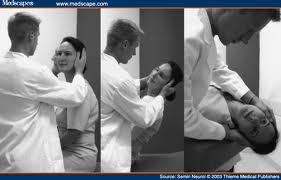 Hallpike maneuver
Have pt sit straight up with feet out in front
Make sure there is enough room behind them to lay flat, preferably allowing the head to hang off the table
Turn the head to the left or right at 45 degree angle (I usually start with the side I suspect)
Lay the patient back with head just slightly off the table (20 degrees), wait at least 30sec.
Hallpike maneuver
Looking for geotropic (towards the ear that’s down), rotary (torsional), nystagmus
Tends to stop within 10-15 seconds but may last longer
Allow pt to sit upright for at least 30 sec and repeat with the opposite ear down
Usually unilateral but it can be bilateral
Most commonly involves the posterior semicircular canal followed by the horizontal
Hallpike maneuver
Hallpike maybe negative if pt is at the end of an episode or if it’s involving the horizontal canal
If you have a positive result with one ear, treat that ear.  If both ears then treat the one that makes pt most symptomatic.
80% of pts will respond to 1 treatment
BPPV
Treatment is by particle repositioning maneuvers (PRM)
Epley maneuver (most commonly practiced)
Semont maneuver
Lempert maneuver
Gufoni maneuver
BPPV
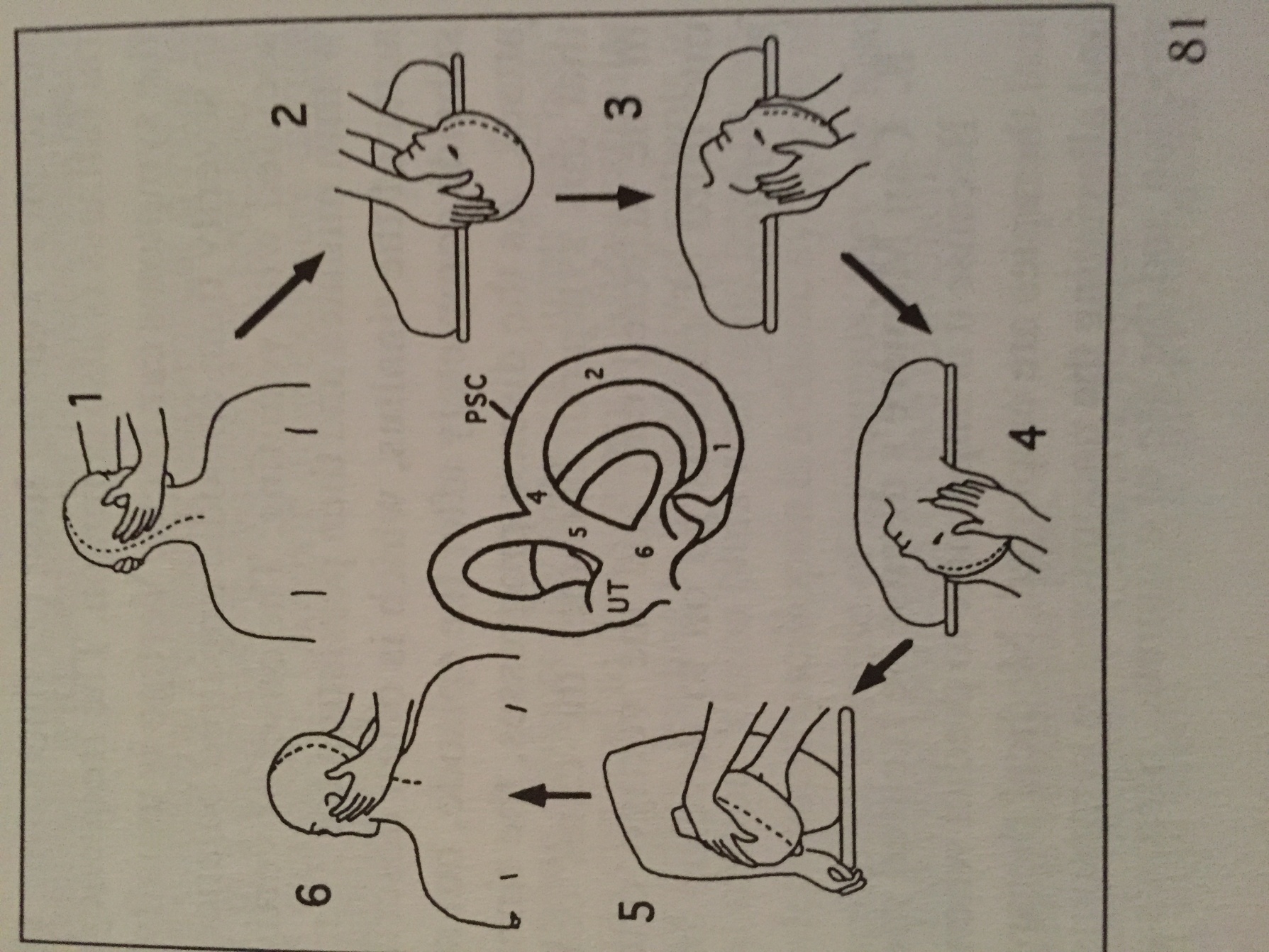 Epley maneuver
1:  Start similar to HP with affected ear down.
2:  Wait 30sec or until asymptomatic for all stops
3:  Turn head so nose to ceiling 
4:  Head opposite start position
5:  Roll onto side of good ear and nose down
6:  Slowly sit up
BPPV
Post maneuver instructions
Stay upright (>45 degrees) for 48hours
Keep head in neutral position for 1 week
No quick head movements
No looking to the extremes, up or down
After one week patient may resume normal activities.
If symptoms return, repeat and consider further workup or vestibular therapy
BPPV
This can be self limiting and may be recurrent
Meclizine does not work well for this disease
Can give patient at home exercises to help control symptoms (Brandt-Daroff)
Doesn’t necessarily cure the disease but it does fatigue the vestibular system
Use caution as patient may do incorrectly or if very symptomatic, may fall from surface
Vestibular Neuritis/Labyrinthitis
Usually sudden onset, severe vertigo, lasting several hours to days
Second most common cause of otologic vertigo
Tends to be seen between 3 and 5th decades of life
Associated symptoms: nausea and vomiting
Vestibular Neuritis/Labyrinthitis
Nystagmus tends to be unilateral, continuous, and generally improves with fixation
These patients look sick, usually eyes closed, sitting still, and holding an emesis basin
No known predisposing factors 
Many patients have a history of a viral infection within 1 month of onset of symptoms
Vestibular Neuritis/Labyrinthitis
Diagnosis
History
Vestibular testing
Imaging if Dx uncertain or symptoms persistent
Treatment-supportive
Increase fluids
Steroids
CNS suppressants (Antivert, Ativan, Valium, Benadryl, Phenergan)
Vestibular Neuritis/Labyrinthitis
Treatment cont…
Antivirals (literature doesn’t support their efficacy but frequently used)
Antibiotics used if suspicious for bacterial labyrinthitis (may see pus in middle ear space) 
Vestibular rehab may be needed if patient fails to compensate/recover quickly
Meniere’s Disease
Presents with intermittent
Aural fullness
Tinnitus
Fluctuating hearing loss (low frequency)
Vertigo
Patients can have 1, some, or all these symptoms
Symptoms are acute onset and last 20min to several hours (usually less than 12)
Meniere’s Disease
Diagnosis
History and physical (physical may be negative during latent phase of the disease)
Audiogram (may see fluctuant nature of the hearing loss)
Vestibular testing and Ecog (again may be neg if during latent phase)
Imaging not typically helpful
Meniere’s Disease
Treatment
Consider referral to ENT
Will require serial audiograms
Meds include diuretics, steroids (oral, transtympanic), cns suppressents
Diet modification- avoid CATS (caffiene, alcohol, tobacco, and salt) and increase hydration 
Immunotherapy, Surgery, and external devices also used
Migraine with Vertigo
Patients present with episodic vertigo, imbalance, or foggy sensation 
Often present with headache, but NOT ALWAYS
Symptoms often mimic Meniere’s disease
Diagnosis tends to be a diagnosis of exclusion
Migraine with Vertigo
Treatment
Trigger avoidance 
Abortive therapy (Fioricet, triptans, Excedrin migraine)
Preventative therapy (beta-blockers, calcium channel blockers, antidepressants, anti-seizure meds)
Central Etiology
If at any point you are concerned about a CVA, TIA, subdural/intracranial hemorrhage, seek emergency care and stoke work up
If non emergent, diagnostic studies after H&P Include:
MRI
Ct scan
MR or CT angiogram
Consider neurology referral
Treatment
Diagnosis dependant
Peripheral N.S. Etiology
Work up for causes of peripheral neuropathy
Treatment for neuropathy or appropriate referral
Cardiovascular Etilogy
Diagnostic  work up
EKG
Holter monitor
Carotid ultrasound
Orthostatics
Arteriogram
Echocardiogram
Treatment as appropriate or consider Cardiology referral
Endocrine/Meds and Drugs
Endocrine work up to look at thyroid, diabetes, pituitary, adrenal dysfunction.
Blood or urine drug screen
Exhaustive review of patients meds

Treat accordingly or consider Endocrinology  referral
Summary
Have the DD in mind but don’t let it overwhelm you.  You can come back to it once you have narrowed it down by system.
Narrow the DD by using the patients description of their symptoms and associated symptoms to choose a system to work up, i.e. cardio, neuro, otologic, endocrine, etc.
Thoroughly work up that system(s) and treat and or refer accordingly.
Questions?
THANK YOU!